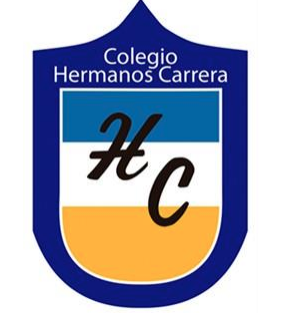 Profesora: Adriana Ascencio
Co Docente: María José Guerrero
Apoyo: Soledad Campos
Matemáticas 1º
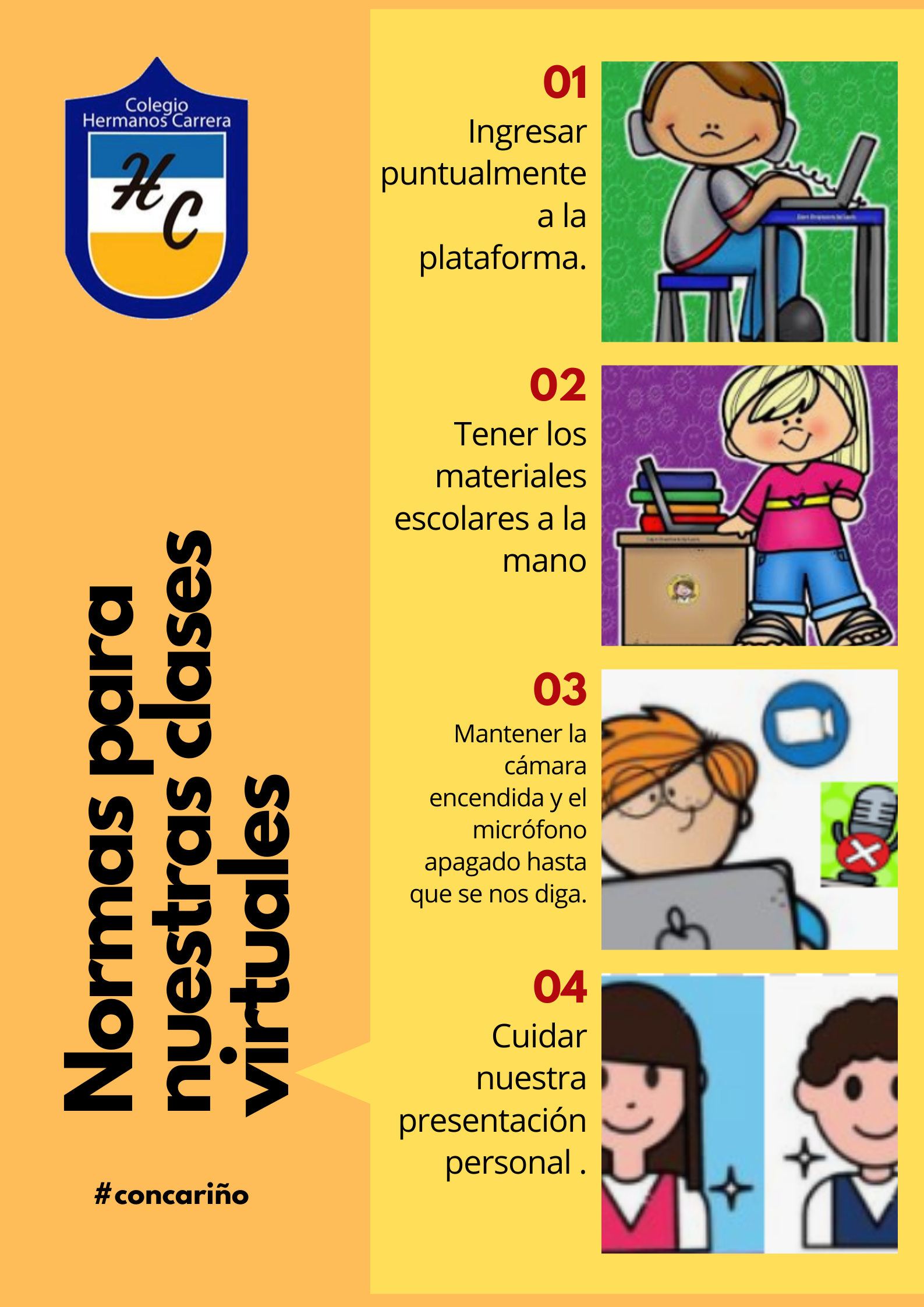 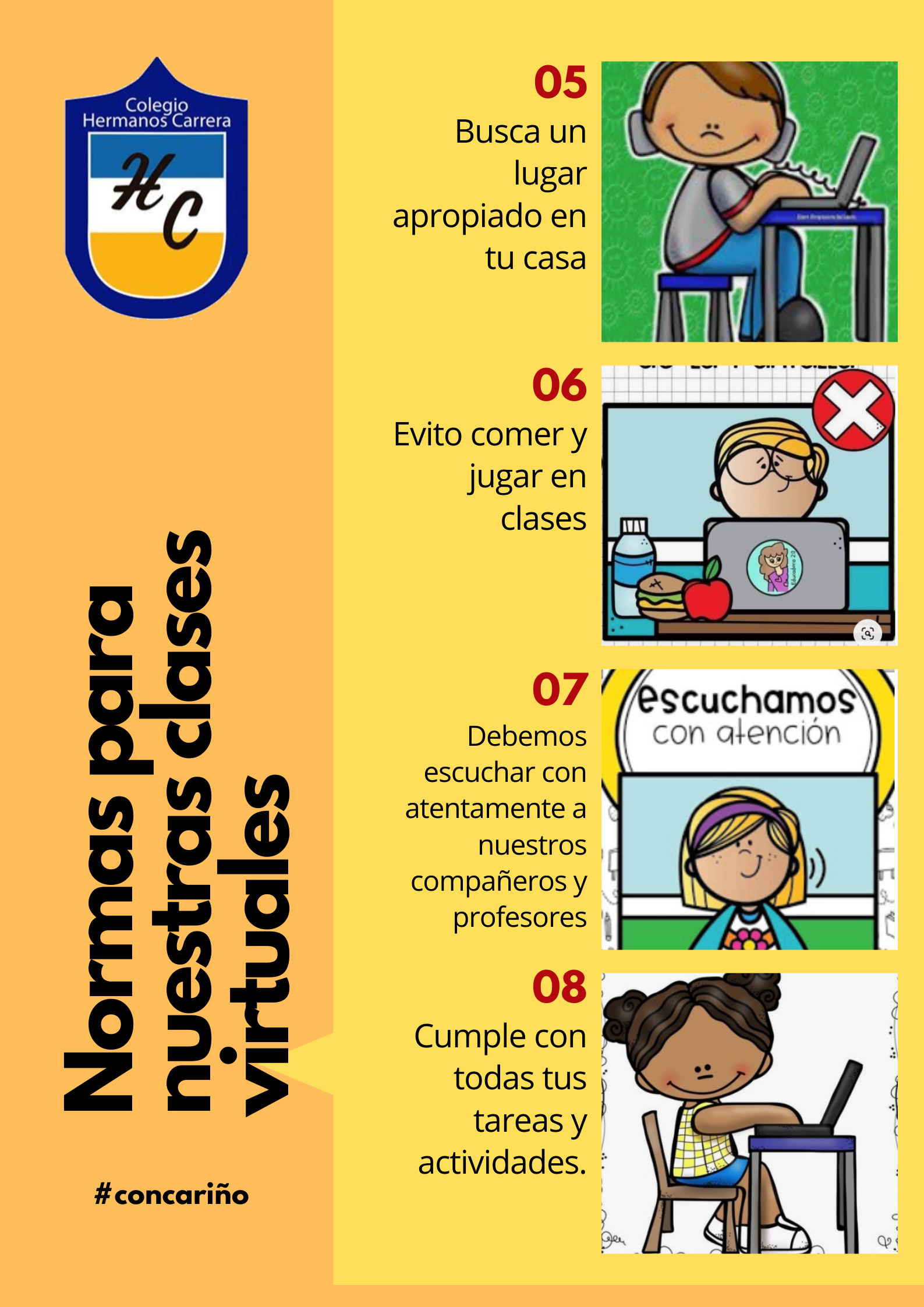 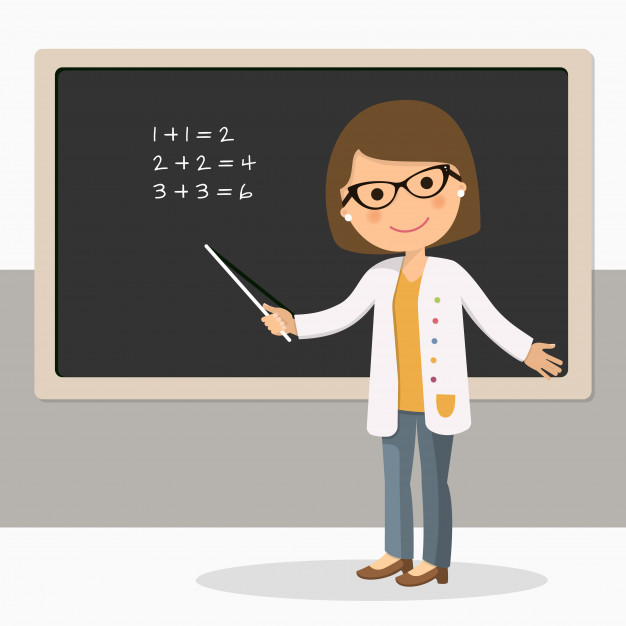 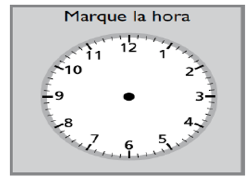 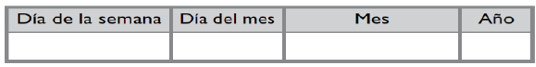 ¿Qué aprenderemos?
Reconocer la sustracción como la acción de “quitar” en distintas situaciones cotidianas. (OA9)
Alguna
¿Alguna vez lo has visto?
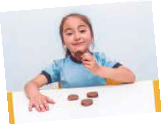 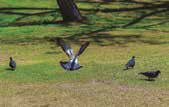 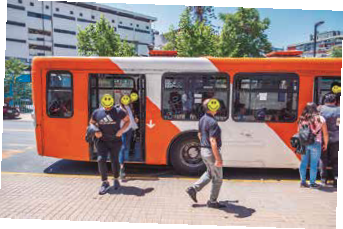 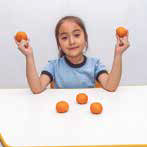 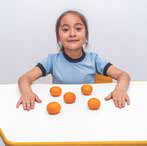 Alguna
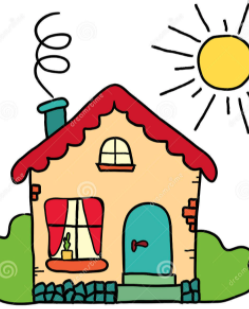 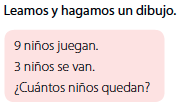 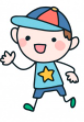 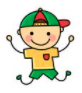 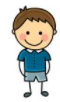 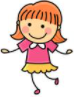 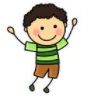 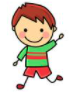 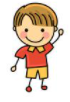 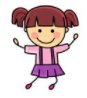 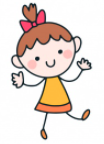 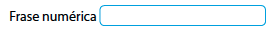 Alguna
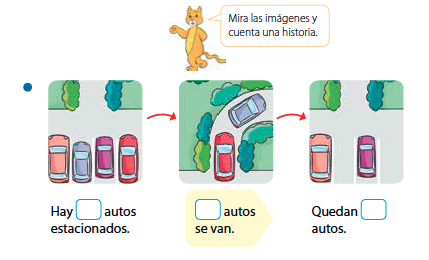 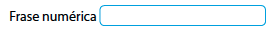 Alguna
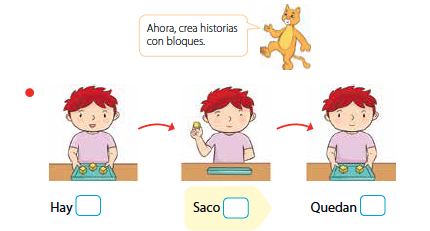 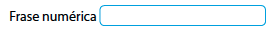 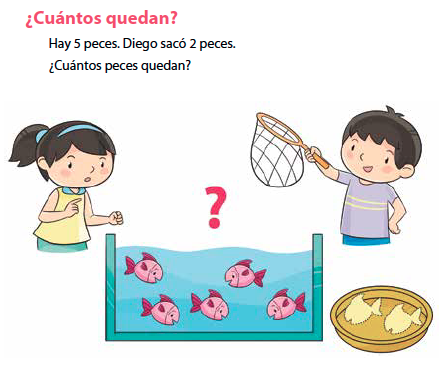 Alguna
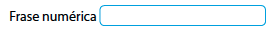 Alguna
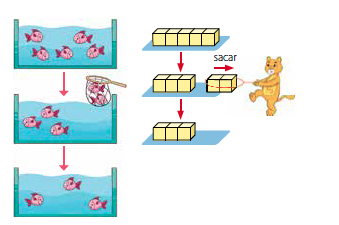 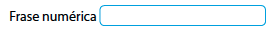 Alguna
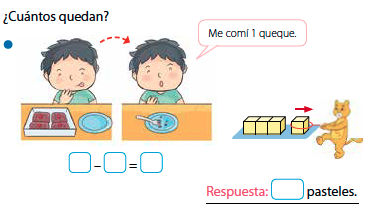 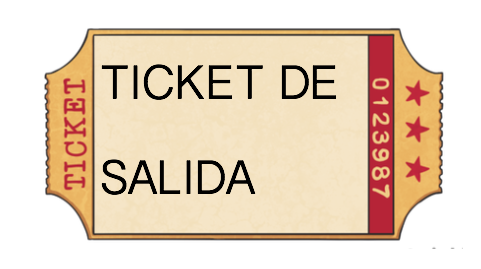 Alguna
Restemos…
3 – 2 =
9 – 5 =
2 – 1 =
7 – 2 =
5 – 2 =
8 – 3 =
4 – 3 =
4 – 4 =
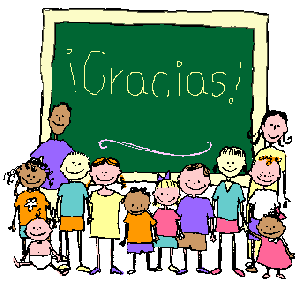